10-sinf
Fizika
Mavzu: Jismlarning absolyut elastik va noelastik to‘qnashishii.



O‘qituvchi: 
Toshkent shahar Uchtepa tumani 287-maktab fizika fani o‘qituvchisi
 Xodjayeva Maxtuma Ziyatovna.
To‘qnashish nima?
To‘qnashish deb, ikki yoki undan ko‘p jismlarning juda qisqa vaqt davomidagi ta’sirlashuviga aytiladi.
	To‘qnashish natijasida jismlarning deformatsiyalanishiga qarab ular ikki turga: absolyut elastik va absolyut noelastik to‘qnashishlarga bo‘linadi.
Absolyut noelastik to‘qnashish.
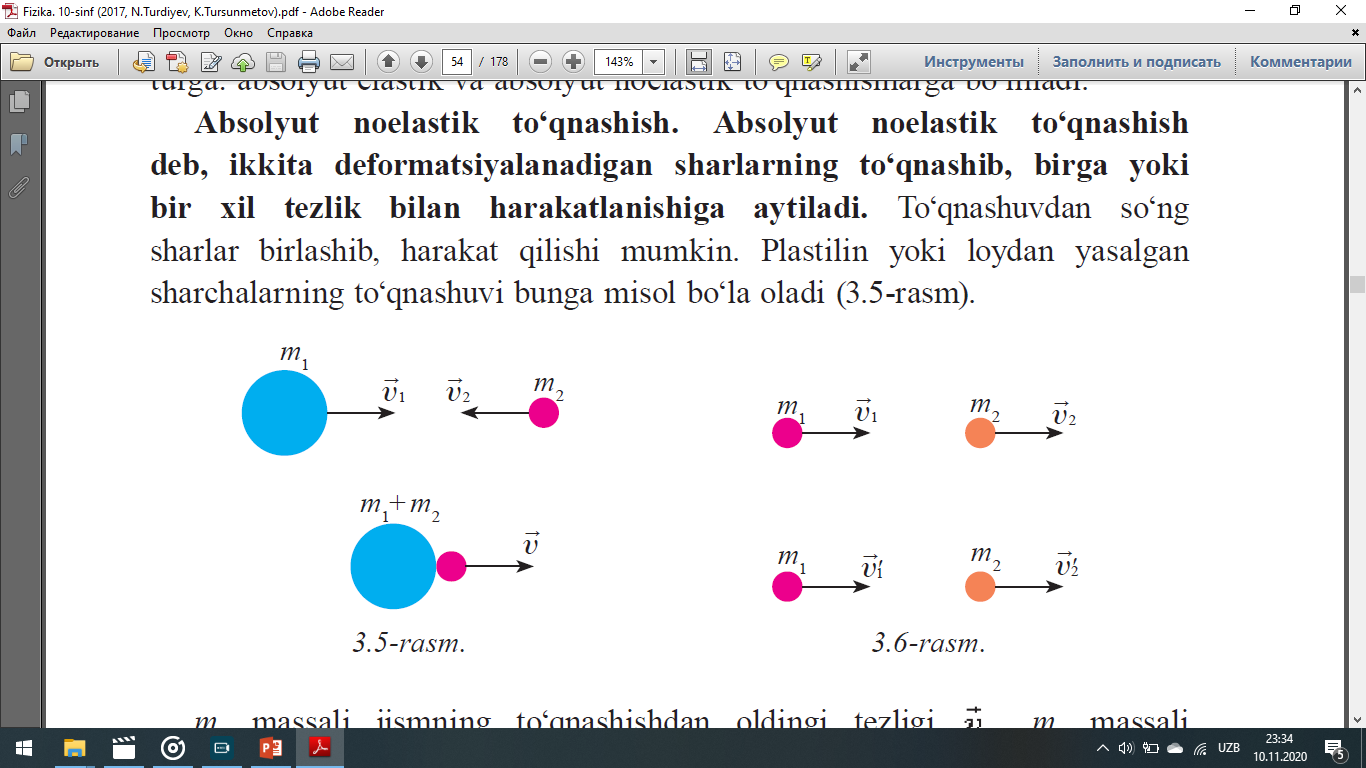 Absolyut elastik to‘qnashish
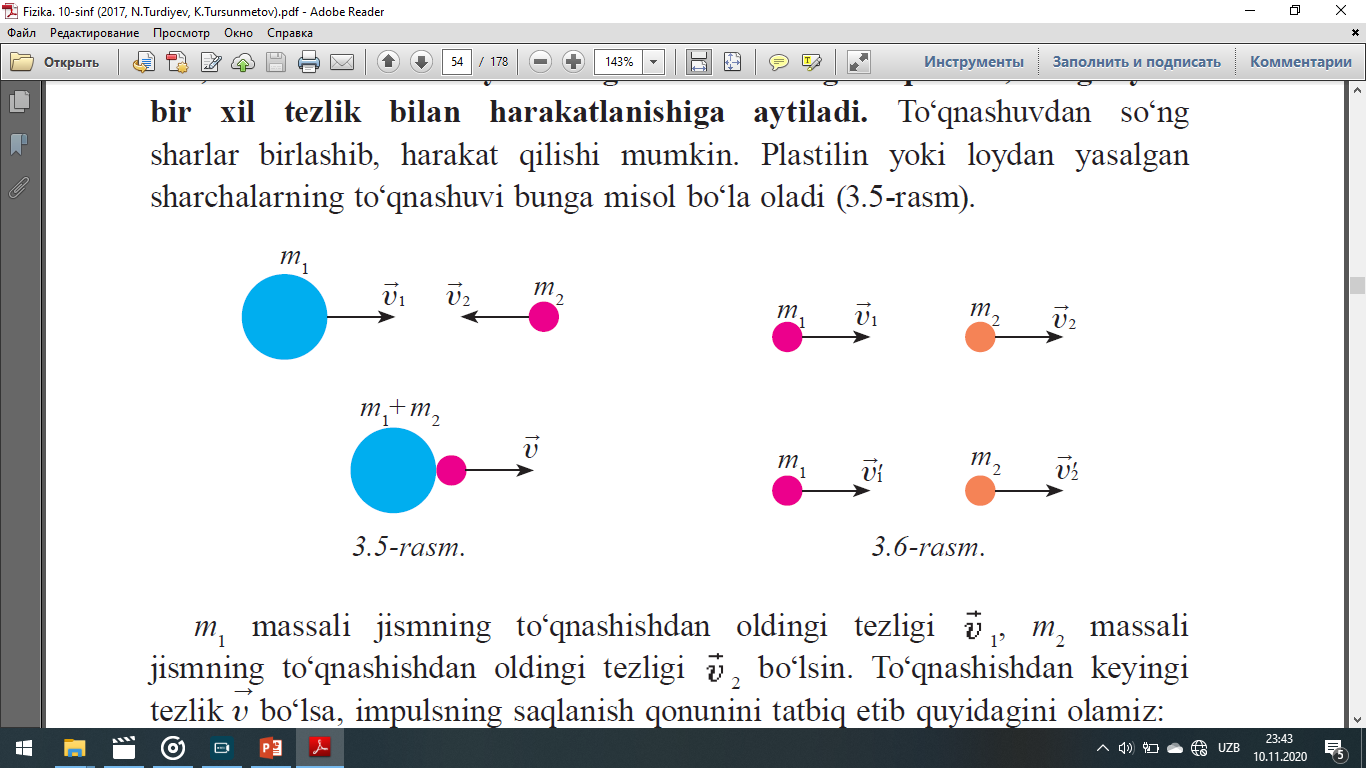 3-mashq  1-msala  (55-bet)
0,3 m/s tezlik bilan harakatlanayotgan 20 t massali vagon 0,2 m/s tezlik bilan harakatlanayotgan 30 t massali vagonni quvib yetadi. Agar to‘qnashish noelastik bo‘lsa, ular o‘zaro urilgandan keyin vagonlarning tezligi qanday bo‘ladi?
Masala
6 m/s tezlikka ega 2 kg massali shar massasi 1 kg bo‘lgan harakatsiz turgan shar bilan to‘qnashadi. Urilish markaziy va absolyut elastik deb hisoblab, ikkinchi sharning to‘qnashuvdan keyingi tezligini toping.
Mustaqil bajarish uchun topshiriqlar
1. Mavzuni o‘qish va mazvuga doir savollarga javob yozish (54-bet). 
2. 3-mashq 5-va 8-masalalarni yechish (55-56-betlar).